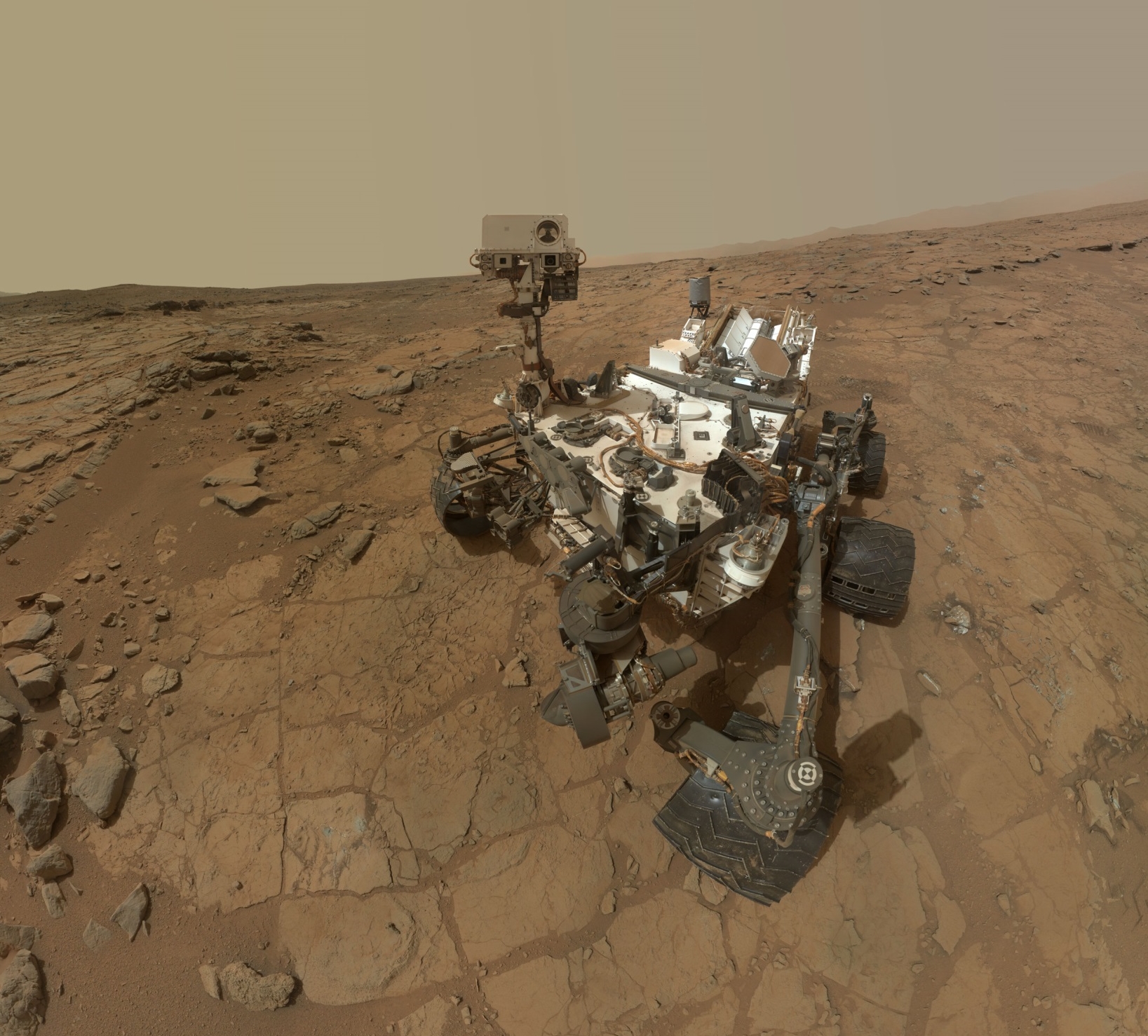 Base mapping product generation for autonomous landingoriginal title: Helping to Land a Mars Rover using FOSS4G ToolsTrent Hare
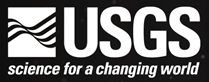 Image: NASA/JPL-Caltech/Malin Space Science Systems
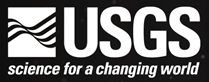 Astrogeology - USGS
Founded in 1963 by Dr. Eugene M. Shoemaker 
 2023 - 60-year anniversary
Mission  -- to support U.S. Space Program
Lunar  Geologic  Mapping
Lunar  Landing  Site  Characterization                 (now Mars)
Training Astronauts in Field Geology and Techniques
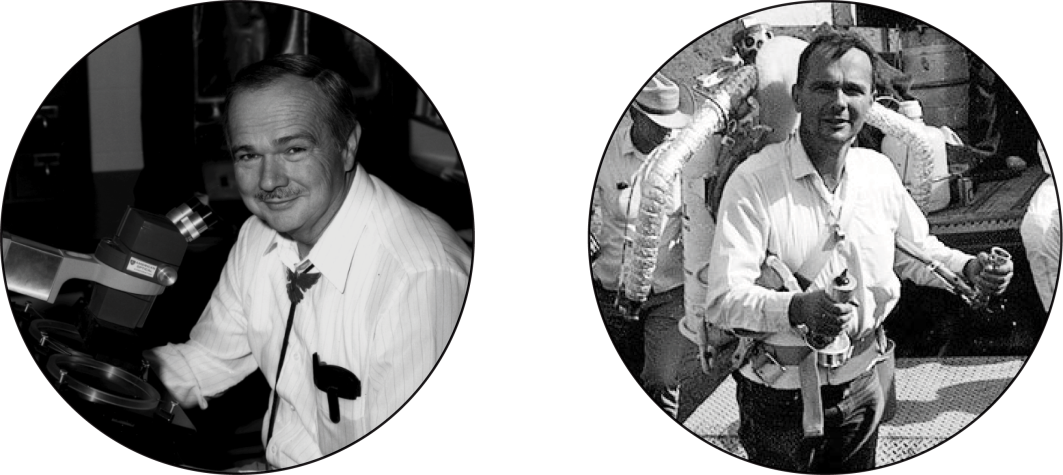 GMAP 2023
2
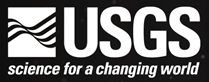 Astrogeology - Standards
Help to facilitate:
 Planetary Geodesy  - define size of planetary bodies (IAU)
 Planetary Nomenclature – names of planetary features (IAU)
 Geologic Mapping – Publication, GIS, templates (USGS, FGDC)
 PDS – data publication, documentation, archives (NASA)
 Planetary Cartography / Mapping (MAPSIT / NASA) 
 Mapping /  Web Standards (OGC – Open Geospatial Consortium)
 GIS Format Standards (GeoTiff/COG, GeoPackage, WKT2   					         projections, STAC – most sponsored by OGC)
Help with Camera Sensor Model (CSM) Working Group
GMAP 2023
3
Lessons Learned
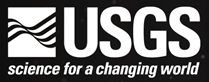 Help make the DATA the focus

“Analysis-ready” (ARD) products are critical
   -- to produce…
   -- and release…
  
Support Open Standards and Open Source widely beneficial
   -- adapting standards/technology is almost always better than inventing

Always credit data providers
   -- but two-way street, data providers need good metadata!
GMAP 2023
4
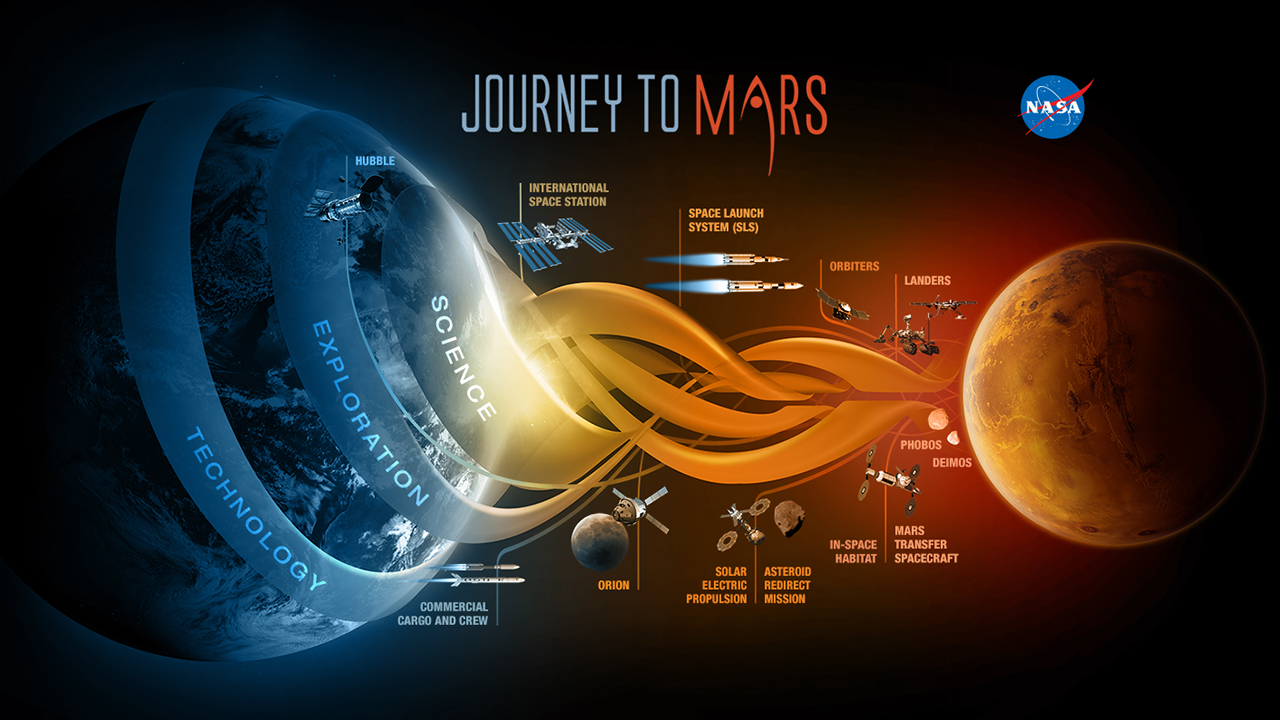 Image: NASA
GMAP 2023
5
Previous landing site support forMars Pathfinder (late 90’s)
GMAP 2023
6
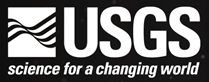 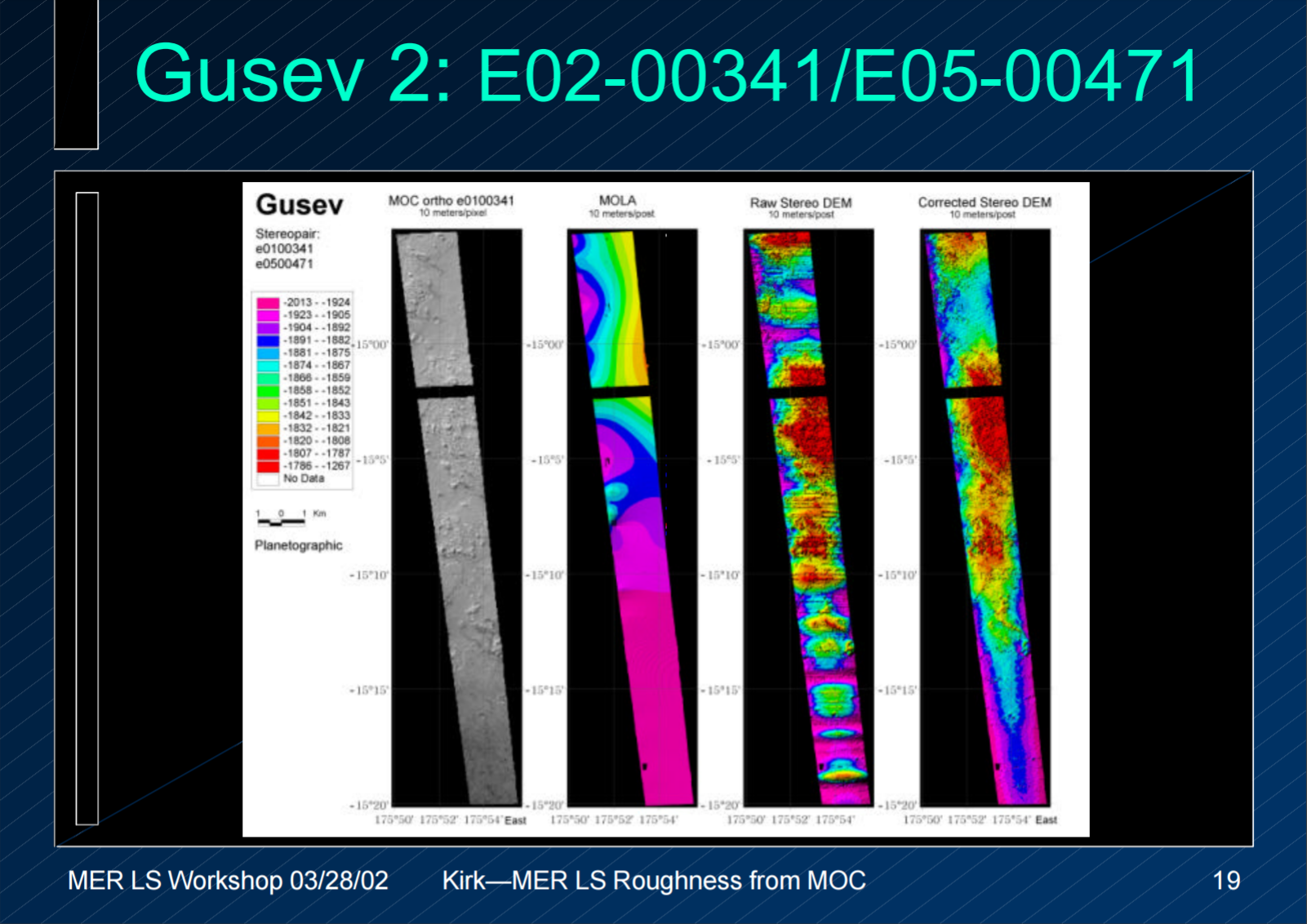 GMAP 2023
7
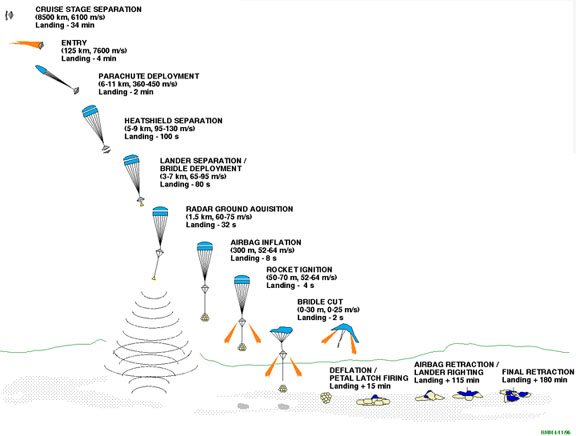 “Simple”Entry and Descent
GMAP 2023
8
Bouncing Airbag Entry!
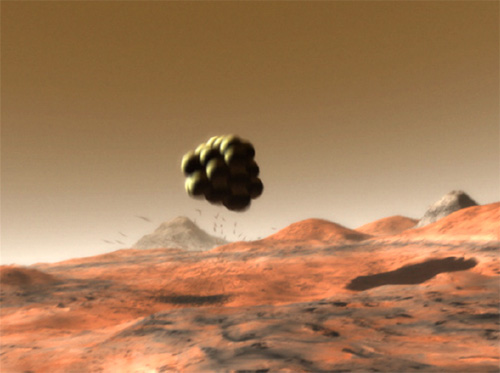 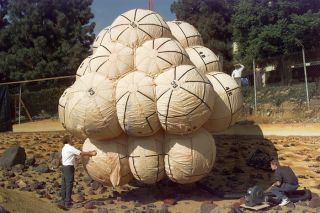 GMAP 2023
9
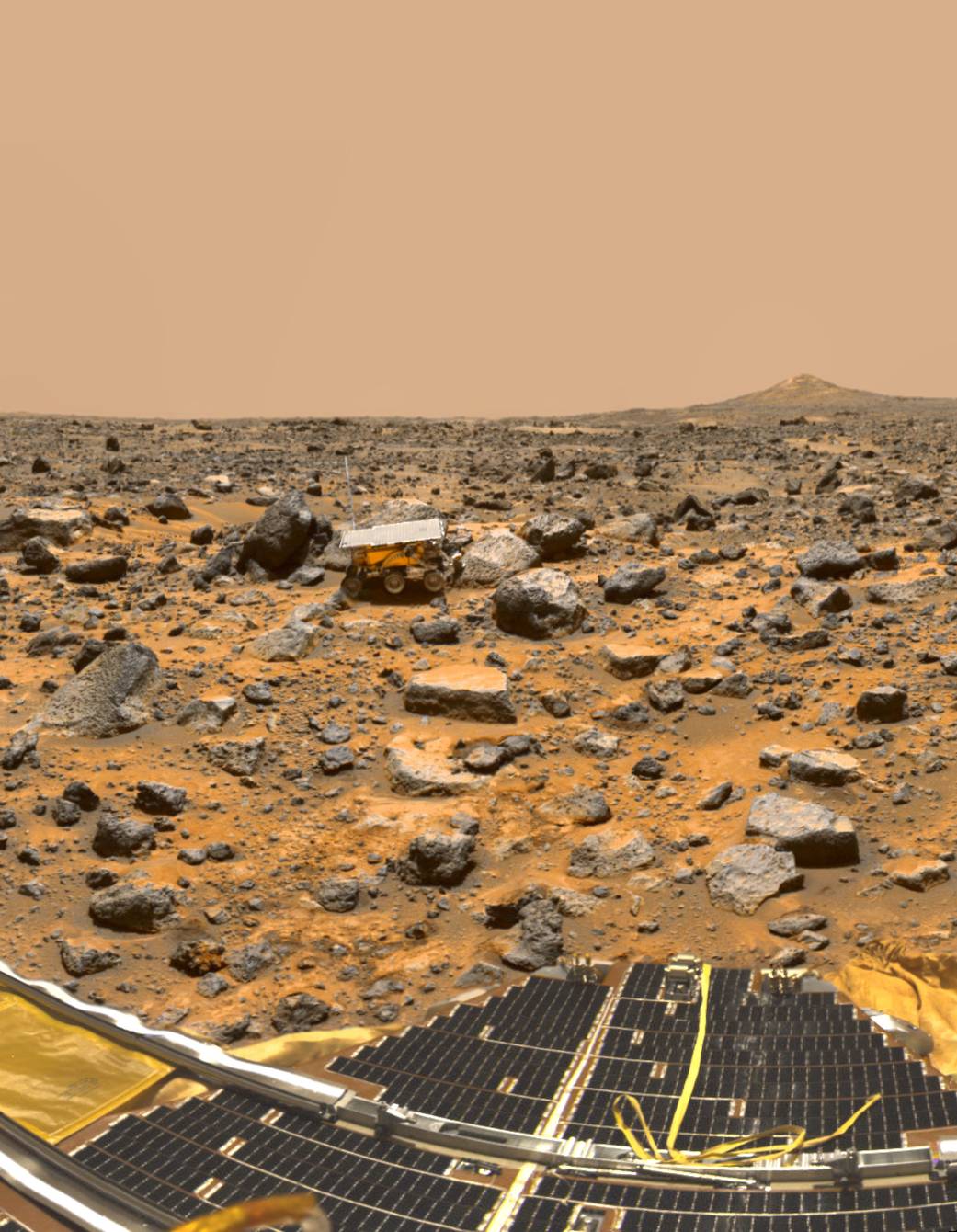 Landing sitesupport forMars Pathfinder
Sojourner rover is 10.6 kg Mars rover
Mars' Ares Vallis 
on July 4, 1997.
Image: NASA
GMAP 2023
10
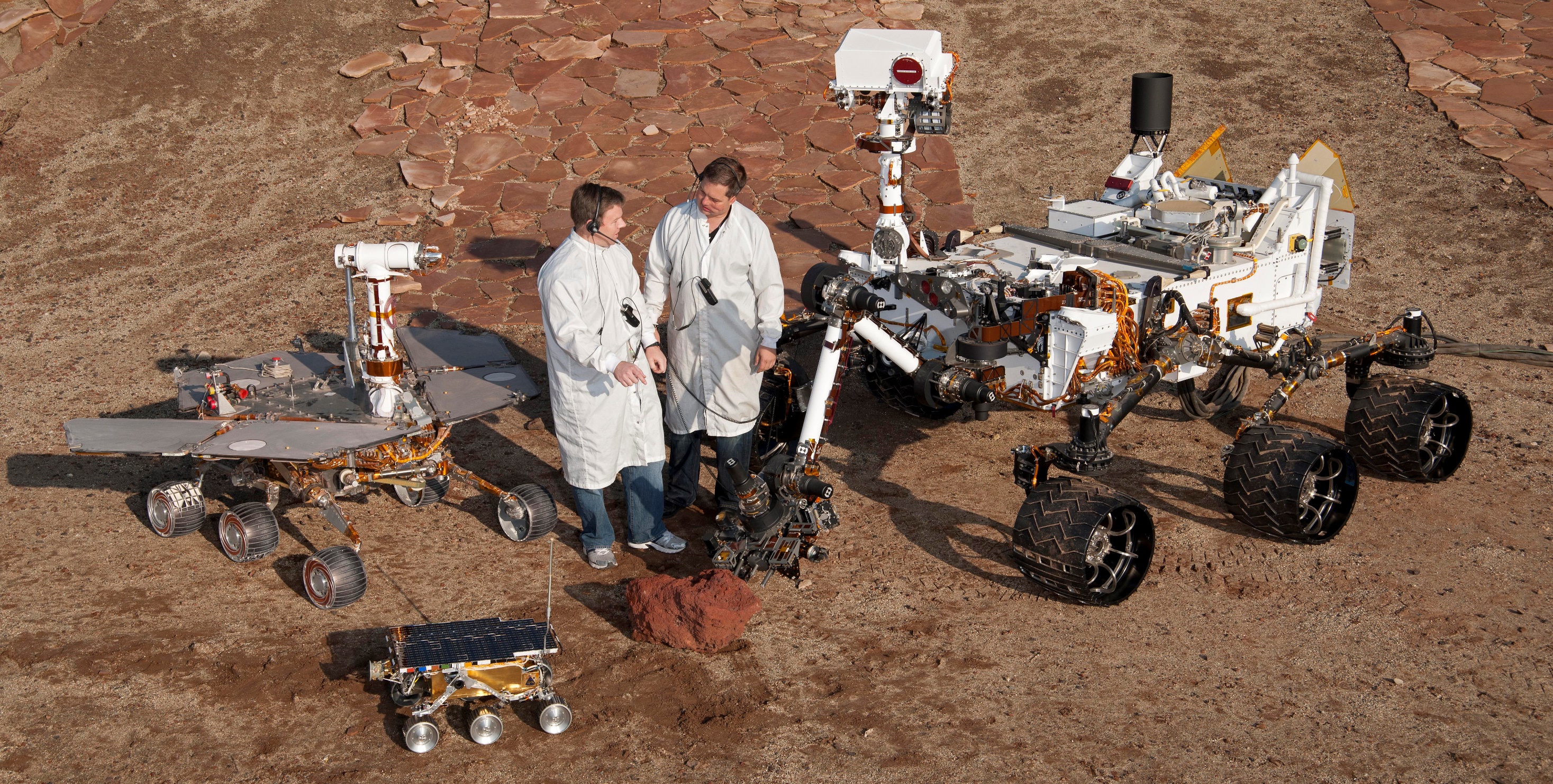 GMAP 2023                      image:    https://www.reddit.com/r/space/comments/7ryuxl/a_size_comparison_of_three_generations_of_mars/
11
Landing Evolved: 2020 Perseverance Rover  (1025 kg)
The Mars 2020 Rover used an entry descent and “Skycrane” landing technique pioneered by the Curiosity Rover.
However, the  mission is incorporating major new technologies that improve entry, descent, and landing: Range Trigger, Terrain-Relative Navigation (TRN) with EDL cameras and microphone.
Image: NASA
[Speaker Notes: Items on Mars 38% less so Perseverence ~400kg on Mars]
2020 Rover Landing: Entry, Descent, and Landing (EDL) Cameras and Microphone
Mars 2020 has a suite of cameras that can help engineers understand what is happening during one of the riskiest parts of the mission: entry, descent, and landing. 
The Mars 2020 EDL system also includes a microphone to capture sounds during EDL, such as the firing of descent engines.
[Speaker Notes: The Mars 2020 rover is based heavily on Curiosity's successful mission design, but Mars 2020 adds multiple descent cameras to the spacecraft design.
The camera suite includes: parachute "up look" cameras, a descent-stage "down look" camera, a rover "up look" camera, and a rover "down look" camera. 

In addition to providing engineering data, the cameras and microphone can be considered "public engagement payloads." They are likely to give people on Earth a good and dramatic sense of the ride down to the surface! Memorable videos depicting EDL's "Seven Minutes of Terror for the 2012 landing of NASA's Curiosity Mars rover went viral online, but used computer-generated animations. No one has ever seen a parachute opening in the Martian atmosphere, the rover being lowered down to the surface of Mars on a tether from its descent stage, the bridle between the two being cut, and the descent stage flying away after rover touchdown!]
2020 Rover Landing: Terrain–Relative Navigation (TRN)
Some of the most interesting places to explore lie in tricky terrain. Using terrain relative navigation, allowing it to land in more  landing sites with far less risk. 
Until now, many of these potential landing sites have been off-limits. The risks of landing in challenging terrain were much too great. Using Terrain-Relative Navigation, the Mars 2020 rover will estimate its location while descending through the Martian atmosphere on its parachute.
Image: NASA
[Speaker Notes: In prior missions,  99% of the potential landing area (the landing ellipse) had to be free of hazardous slopes and rocks to help ensure a safe landing. The spacecraft carrying the rover estimated its location relative to the ground before entering the Martian atmosphere, as well as during entry, based on an initial guess from radiometric data provided through the Deep Space Network.. That technique had an estimation error prior to EDL of about 0.6 - 1.2 miles (about 1-2 kilometers), which grows to about (2 - 3 kilometers) during entry. 


Using Terrain-Relative Navigation, the Mars 2020 rover will estimates its location while descending through the Martian atmosphere on its parachute. That allows the rover to determine its position relative to the ground with an accuracy of about 200 feet (60 meters) or less.
 
How it works: 
Orbiters create a map of the landing site, including known hazards.
The rover stores this map in its computer "brain."
Descending on its parachute, the rover takes pictures of the fast approaching surface.
To figure out where it's headed, the rover quickly compares the landmarks it "sees" in the images to its onboard map.
If it's heading toward dangerous ground up to about 985 feet (300 meters) in diameter (about the size of two professional baseball fields side by side), the rover can change direction and divert itself toward safer ground.]
Mars 2020 Mission Objectives
Conduct Rigorous In Situ Science
Geologic Context and History Carry out an integrated set of context, contact, and spatially-coordinated measurements to characterize the geology of the landing site
In Situ Astrobiology Using the geologic context as a foundation, find and characterize ancient habitable environments, identify rocks with the highest chance of preserving signs of ancient Martian life if it were present, and within those environments, seek the signs of life
Enable the Future
Sample Return Assemble rigorously documented and returnable cached samples for possible return to Earth 
Human Exploration Facilitate future human exploration by making significant progress towards filling major strategic knowledge gaps and… 
Technology  …demonstrate technology required for future Mars exploration
These are a thoroughly integrated set of objectives to support Agency’s Journey to Mars
15
Terrain Hazards Considered
Rocks - Large dangerous rocks identified through HiRISE imagery and smaller dangerous rocks estimated by analytical models

High slopes - Identified through Digital Elevation Models of the environment

Inescapable areas
Fresh craters with non-traversable boundaries
Sand ripples that look very challenging for traversal; identified through HiRISE imagery

Thruster plume interaction
Bounding analysis for interaction risk with the thruster plume when landing on a given slope

Relief over a 2.5km baseline
Topographical relief may require more fuel for a safe landing
A fuel budget constrains the amount of relief we can mitigate
16
Site Selected: Jezero Crater
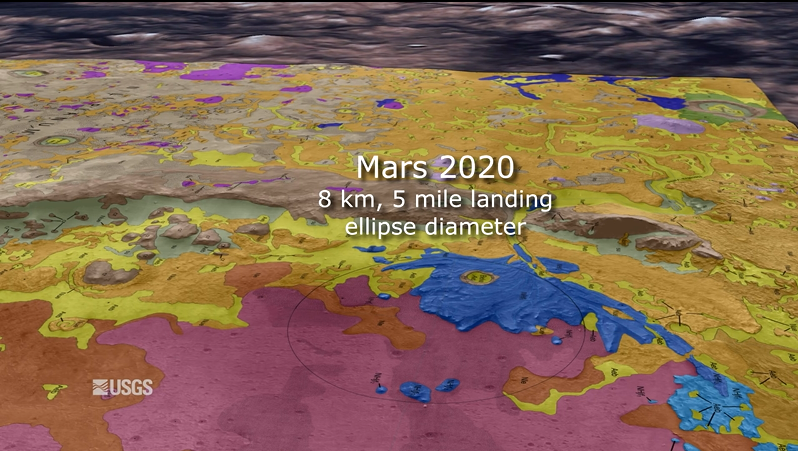 Geologic Map: Sun et. al., https://doi.org/10.3133/sim3464
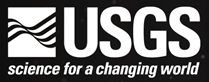 What does this require in terms of data?**  lots of it  -- from both NASA and ESA **
Medium-res, 6m/p highly accurate, no internal distortion, context orthorectified mosaic
High-res, 25 cm/p orthorectified mosaic for hazards mask
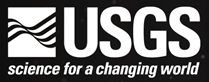 Context (CTX) Flight Mosaic for TRN (6m/p)
3
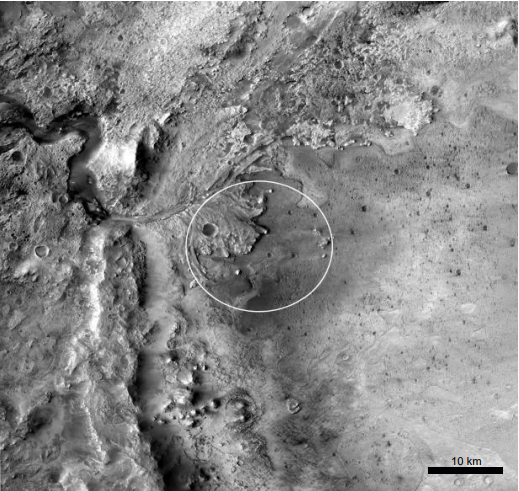 Orthoimage mosaic will be onboard the Mars2020 spacecraft
Considered “truth” when locating the surface landing site during EDL.
Requirements (subset)
Absolute vertical elevation error less than 20 m (3 sigma) with respect to HRSC L5 DM
CTX to CTX elevation values will be co-registered to within 6 m (99%-tile)
Horizontally co-registered to within 60 m (99%-tile) relative to HRSC
CTX to CTX orthoimages will be horizontally co-registered to within 6 m (99%-tile)
https://doi.org/10.5066/P906QQT8
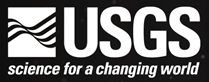 HiRISE Orthomosaic (25cm/p)
15
HiRISE orthomosaic will be the basemap that landing hazards will be mapped upon.
Pixels will be aligned between the CTX flight mosaic and HiRISE orthomosaic.
Horizontal registration requirements
HiRISE orthoimage mosaic shall be co-registered to the LVS CTX orthoimage mosaic to a 99%-tile value <6 m.
HiRISE orthoimage mosaic shall be composed of HiRISE images that are co-registered to their neighboring HiRISE images to a 99%-tile value <3m.
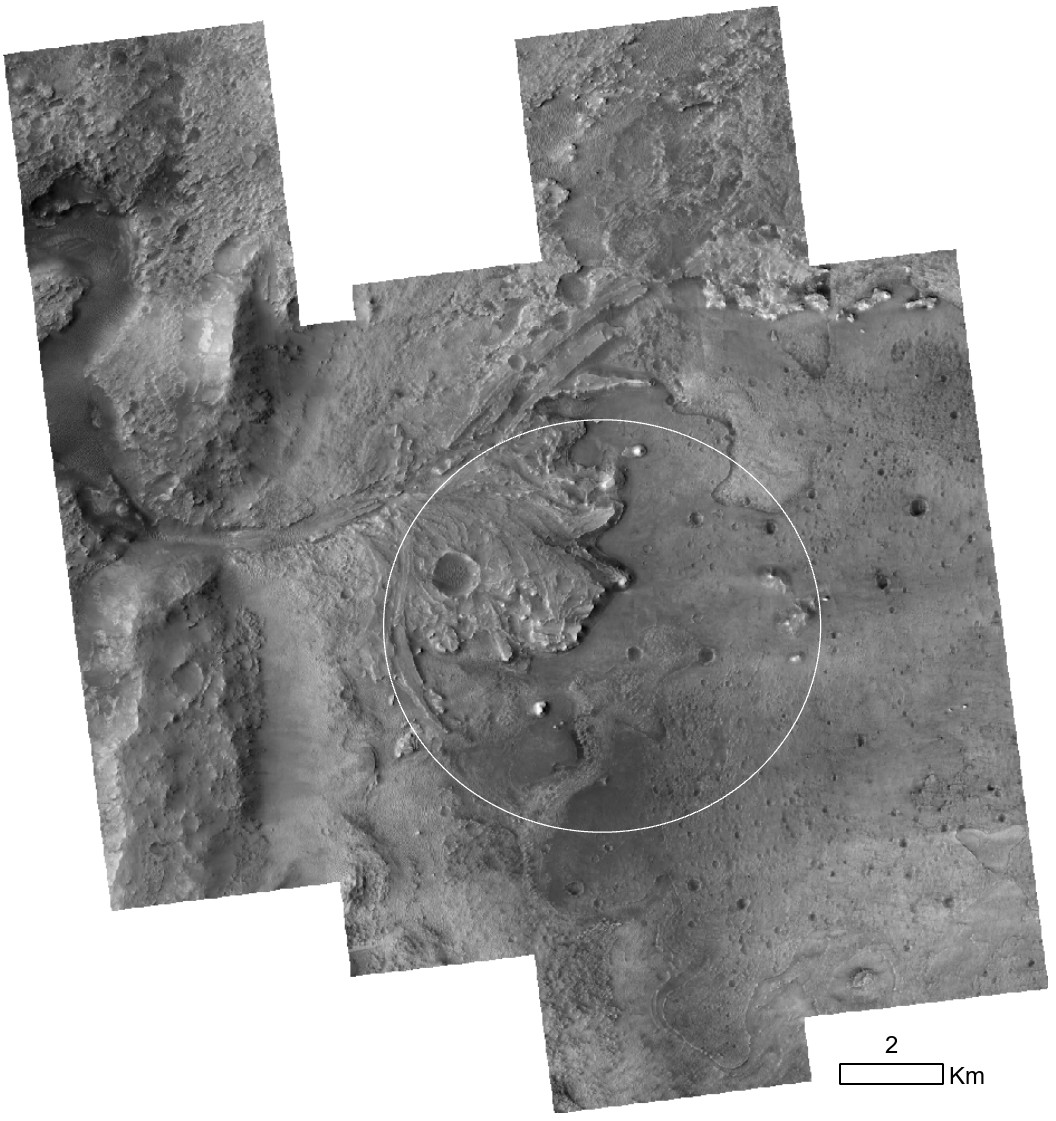 10 km
https://doi.org/10.5066/P9QJDP48
[Speaker Notes: In SOCET Set (Standard HiRISE process)
Run a relative bundle adjustment to do a height adjustment to the CTX flight product and initial attempt to remove tilt
Densify, bundle adjust again
Generate 1-meter post-spacing DTM and pass to Ames Stereo Pipeline (ASP)		
In ASP (New Process)
Surface-fit procedure
Perform a sequential alignment between each HiRISE DTM and generate a temporary mosaic
Align the temporary mosaic to CTX flight product
Generate updated Ground Point Files (GPFs) for SOCET Set 
In SOCET Set (New Process)
Apply the updated GPF to each DTM
Create a single project to build a mosaic in SOCET Set
Apply tie points to each image to get a better relative alignment between images.  Run another bundle adjustment
Generate a 1-meter post spacing DTM
Edit the individual DTMs  
In ASP (in parallel with editing)
Final check for tilt and vertical and horizontal alignment
Between individual HiRISE images
Between HiRISE and CTX flight product
Determine a final transform to help ensure a best alignment with CTX

Notes:
Sequential alignment between each HiRISE DTM = a rigid 3D alignment (translation + rotation)

We applied a *non-rigid* affine transformation in 2 dimensions (horizontal). This affine transformation includes components for translation, rotation and linear scaling.  

We do not plan to add a vertical translation (if we do, it will likely be < 1 meter).]
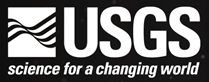 Workflow / Open Source Software
Context (CTX) and HiRISE Mosaic processing needs
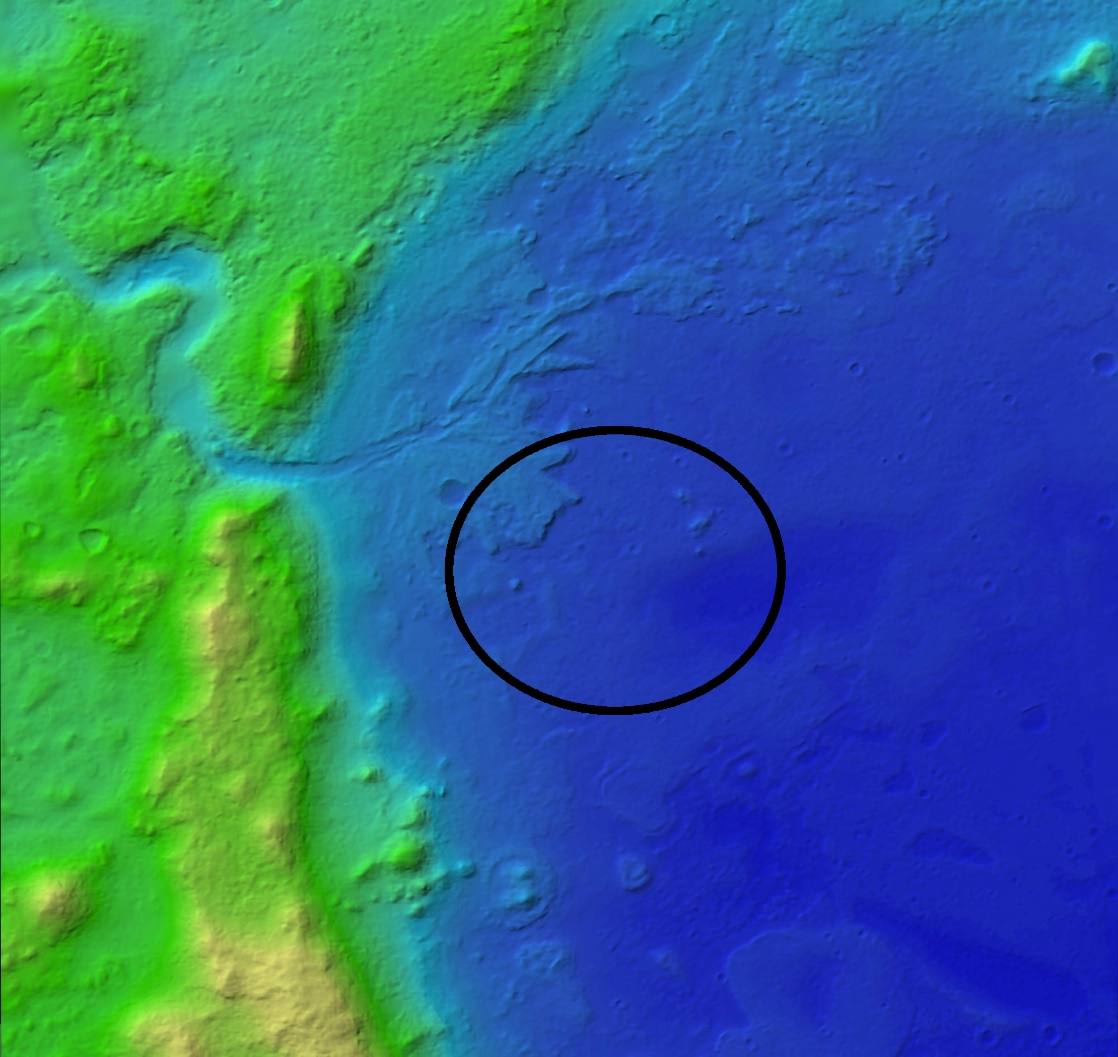 Integrated Software for Imagers and Spectrometers. Initial image calibration and SPICE (location).
USGS ISIS3; JPL NAIF
GDAL / OGR / PROJ
Stereo image triangulation, Z registration, DEM generation
(iterative w/ ASP), Ortho generation.
BAE’s SOCET SET
NASA Ames Stereo Pipeline. 3D aligns two point clouds, Iterative Closest Point (ICP), to MOLA “lidar”.
(DEM and Ortho blended mosaics)
NASA ASP
Evaluated horizontal registration between orthoimages using IMCORR (normalized cross-correlation). algorithm by NSIDC.
QGIS/SAGA
Standards: GeoTIFF, OGC WMS/WMTS, IAU
Color Hillshade
[Speaker Notes: In SOCET Set
Used de-jittered CTX images provided by JPL; no bundle adjustment was performed
Generated 1-meter post-spacing DTM and passed to Ames Stereo Pipeline (ASP)
In ASP
Generated an intermediate CTX mosaic for analysis
Previously determined that the vertical alignment between CTX is sub-meter.
Computed the vertical difference between the intermediate mosaic and HRSC using the geodiff program in ASP
Chose the median of the difference raster as the vertical offset to apply to each CTX DTM.
The CTX DTMs vertically aligned to HRSC are then mosaicked using dem_mosaic
The orthoimages were derived from the nadir-most member of each stereopair were mosaicked using dem_mosaic.]
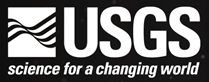 Seam Removal
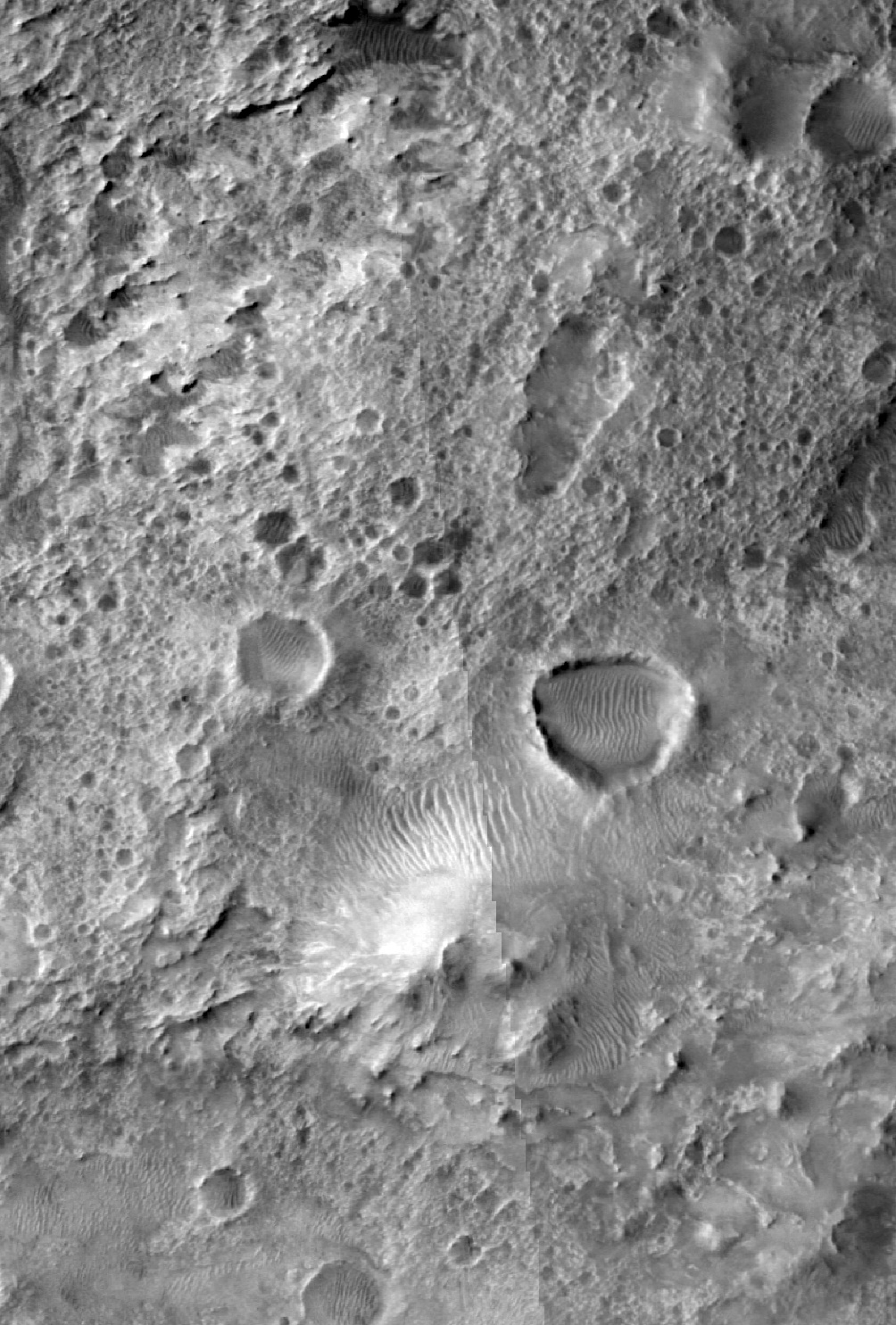 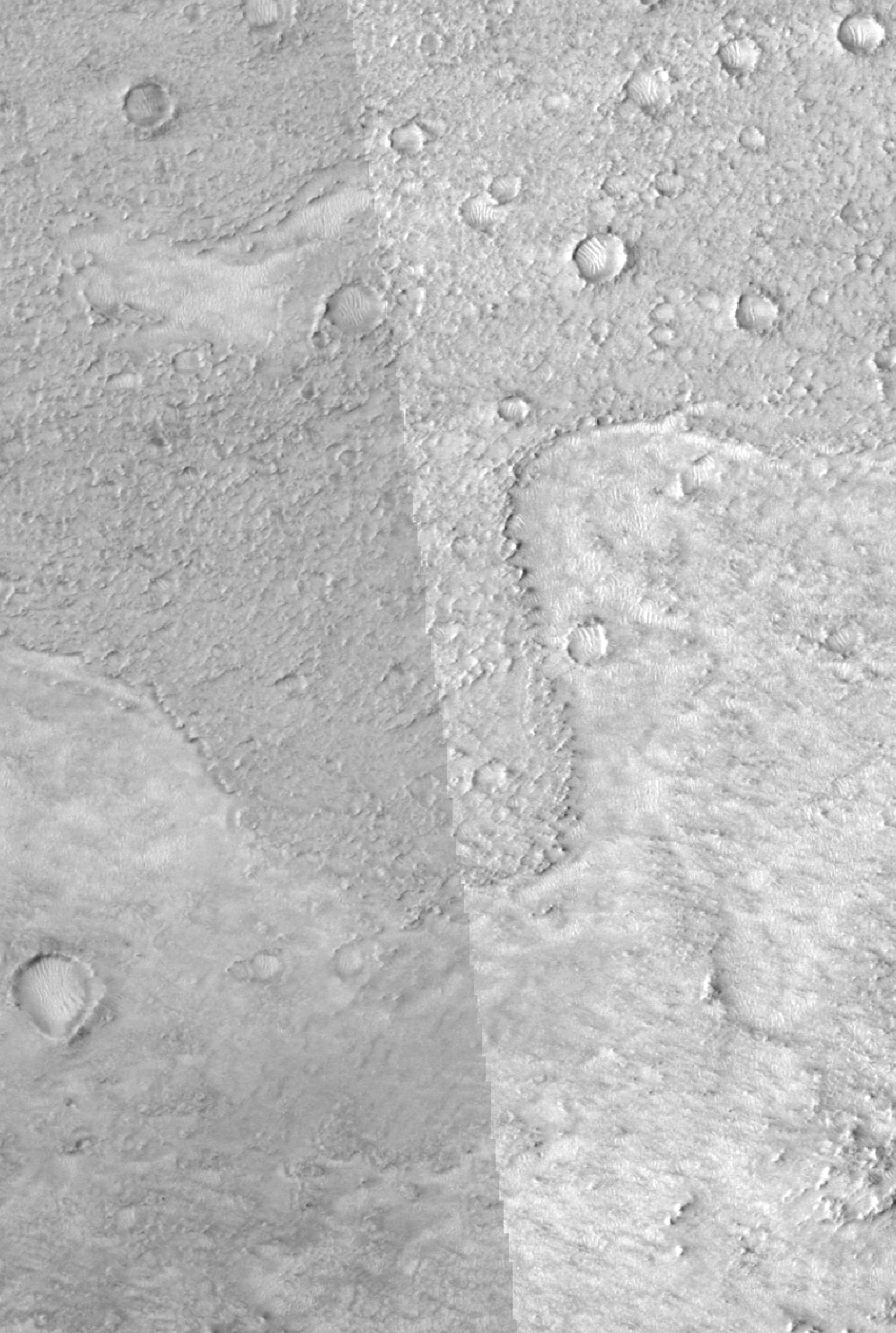 Tone matching was a manual process to align the tone of the different orthophotos. 
A single value was added to shift J03 and  J21 orthos to match F05 
Blending was achieved using the dem_mosaic tool in ASP.
120 pixel linear seam blend was applied to the 6 m orthomosaic.
Images were ordered to to push image seams as far from the center of the mosaic as possible.
820 m
750 m
J21 and J03
J03 and F05
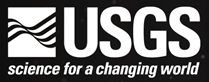 25
Horizontal Registration ResultsHiRISE (25cm) vs. CTX (6m)
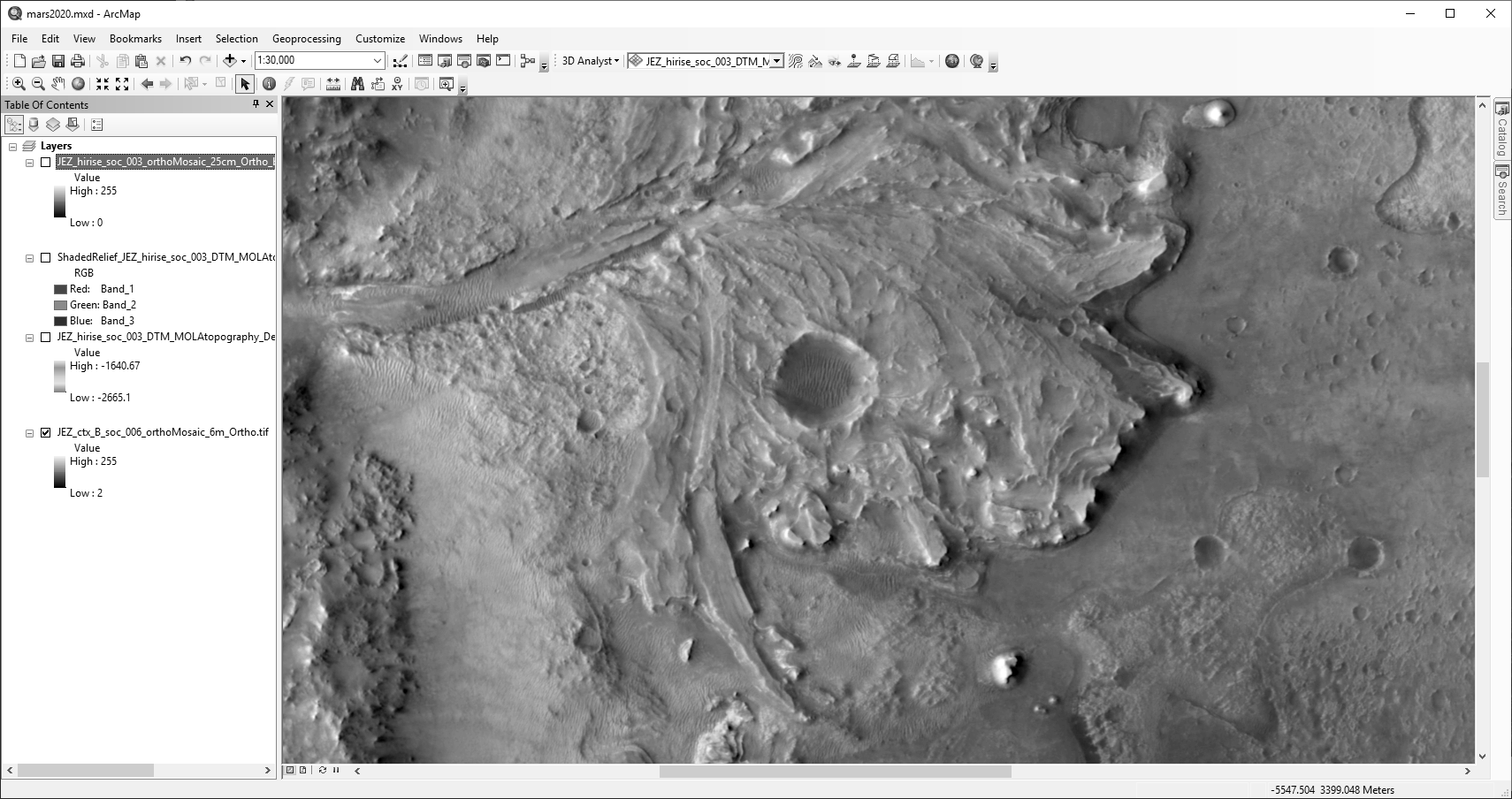 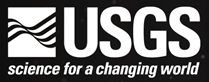 25
In Conclusion - we landed Safely
https://mars.nasa.gov/mars2020/multimedia/videos/?v=461
video: NASA
25
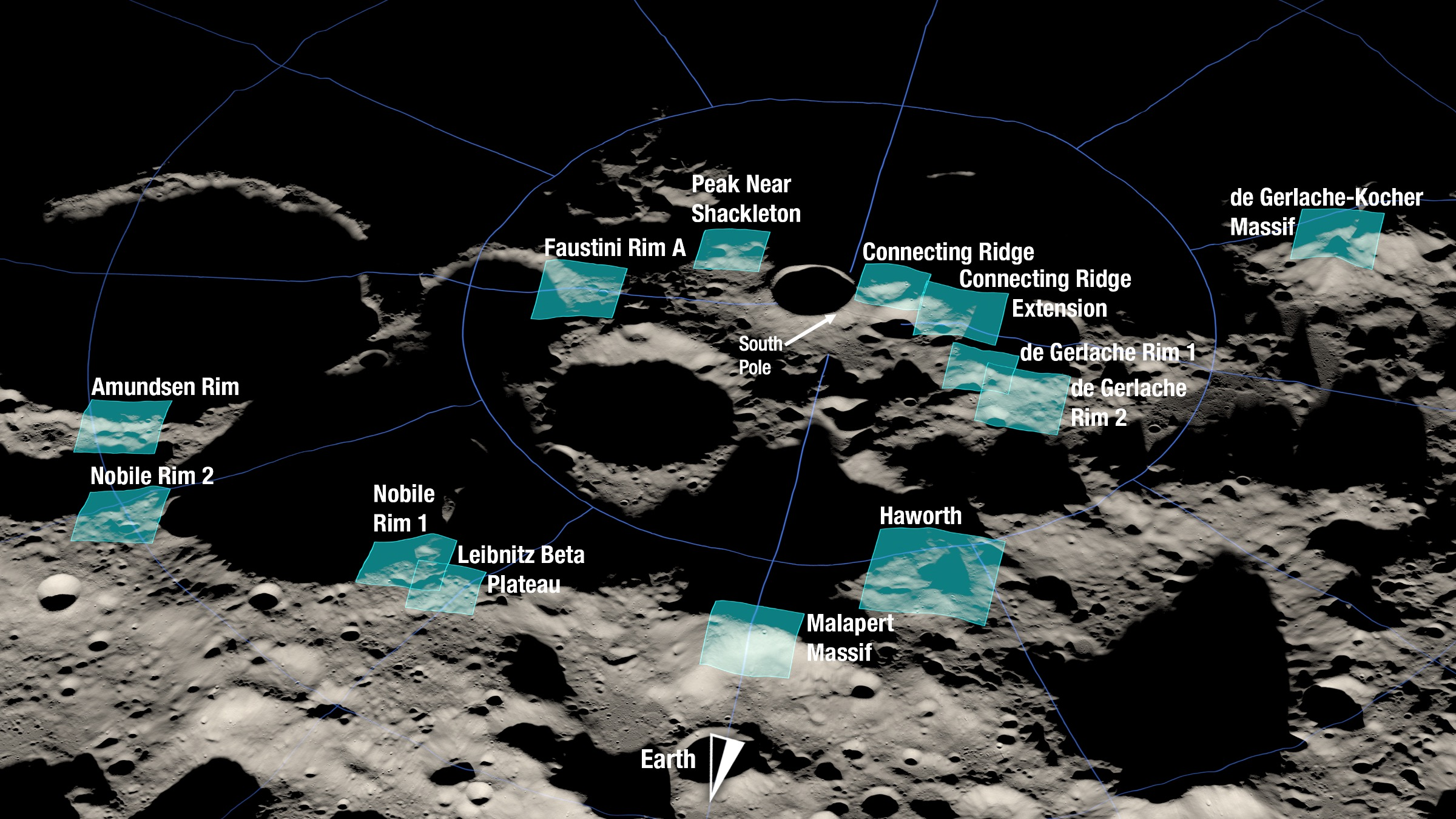 Next TRN – The Moon
25
Image: NASA